بسم الله الرحمن الرحیم
آقای 44ساله / اهل تهران/ساکن تهران /تحصیلات اول راهنمایی
  شغل کارگر فروش قطعات ماشین که از3 ماه قبل سر کار نمی رود
مجرد وتا بحال ازدواج نکرده است
:CC  افت قند خون
:PI  بیمار آقای 44 ساله هستند که از سن 4سالگی DM نوع 1 بوده و تحت درمان با انسولین NPH  و رگولار بوده است. وی 5 سال قبل بدلیل افت قند که بیشتر در وقت ظهر و 2 ساعت بعد از غذا بوده است. از آن زمان انسولین کانونشنال تبدیل به آنالوگ شده و تحت درمان لانتوس 16 واحد هر شب، نوورپید صبح و عصر 4 واحد قرار گرفته و مشکلی نداشته ومجدد از2 سال قبل افت قند پیدا کرده و از شهریور امسال به بعد حملات هیپوگلیسمی تشدید یافته که ابتدا بدن سرد و سپس سر دردو تپش قلب و کاهش سطح هوشیاری بدون تشنج داشته است که با ویال گلوکز 50 درصد بهبود پیدا می کرده و حملات هیپوگلیسمی را با هر دو انسولین لانتوس و نوورپید داشته که بیشتر ساعت 7 تا 8 بعد از ظهر و 2 صبح بوده است
Hcv Ab=neg    Hbs Ag=neg (94/4/4)
sulfunileurea=neg (95/6/1)
Abdominal and Pelvic Sonography =NL (95/7/3)
PMH :
بستری سال 77 در بیمارستان شریعتی به مدت 13 روز  به علت DKA در ICU بوده است. سال 94 در بیمارستان شریعتی به دلیل افت قند بستری شده و با لانتوس صبح 12 واحد و نوورپید 4-2 مرخص شده است. 
بستری اردیبهشت ماه در بیمارستان طالقانی به دلیل Brittle DM که صبح ها هم افزایش و هم کاهش قند داشته وبا لانتوس 16واحد 10صبح و نوورپید 2-2-2مرخص شده است. 
بستری شهریور ماه طالقانی به دلیل هیپوگلیسمی و توصیه به CGM و به دلیل نداشتن استطاعت مالی رضایت شخصی داد.
PCI  4سال قبل در بیمارستان فیروزگر 
سابقه فوتو کواگولاسیون چشم چپ 2سال قبل در بیمارستان نگاه. دید چشم چپ 0.05و چشم راست 0.4است. و Amblyopia دارد.
همچنین بیمار از 2سال قبل نوروپاتی پای چپ داشته که آکسونال نوروپاتی گزارش شده و در MRI بیمار bulging دیسک کمر داشته
DH: لانتوس 4واحد شب و نوورپید 2-2/ ASA/  آتوروستاتین 40/ پرگابالین 75
HH  :سیگار (-) ، الکل (-) ، addict(-)
FH : پدر HTN(+)، CKD (+)، DM (-)
سابقه DM  در فامیل درجه یک ندارد. خاله بیمار DM تیپ 2تحت درمان OA و انسولین بوده و در سن 60سالگی فوت شده اند. 
آلرژی: ندارد
ROS: 
H&N:سردرد موقع هیپوگلیسمی-سرگیجه ندارد. کاهش بینایی چشم چپ و راست دارد.
CHEST:تپش قلب وتنگی نفس و... ندارد.
GI:کاهش اشتها وافزایش وزن ندارد.
:PH/EX
BP=120/70      PR=74     T=36/8     RR=14
       H=153 cm       W=53 kg      BMI=22
H&N: تیروئید نرمال سایز است.
CHEST:سمع قلب وریه نرمال.
 ABDOMAN:تندرنس وارگانومگالی ندارد.
 EXT: پای راست: دما و معاینه عروقی نرمال، رفلکس آشیل کاهش یافته و زانوی راست +2، حس لمس و ارتعاش و پروپریوسپتیو نرمال
پای چپ: دما و معاینه عروقی نرمال، رفلکس آشیل کاهش یافته و زانوی چپ +1، حس لمس، ارتعاش و پروپریوسپتیو  تا بالای ران مختل
معاینات نرولوژی نرمال . Force عضلانی  5/5
Problem list
بیمار آقای 44ساله مورد DM از 4 سالگی تحت درمان با انسولین لانتوس و نوورپید با سابقه رتینوپاتی وIHD  دچار حملات هیپوگلیسمی از3سال قبل شده که طی 6 ماه اخیر شدت یافته و طی بررسی ها انسولین و c peptide کاهش یافته دارد. گاسترو پارزی ، سلیاک، هیپوتیروییدی نداردو در مشاوره روان پزشکی factitious کمتر میباشد.
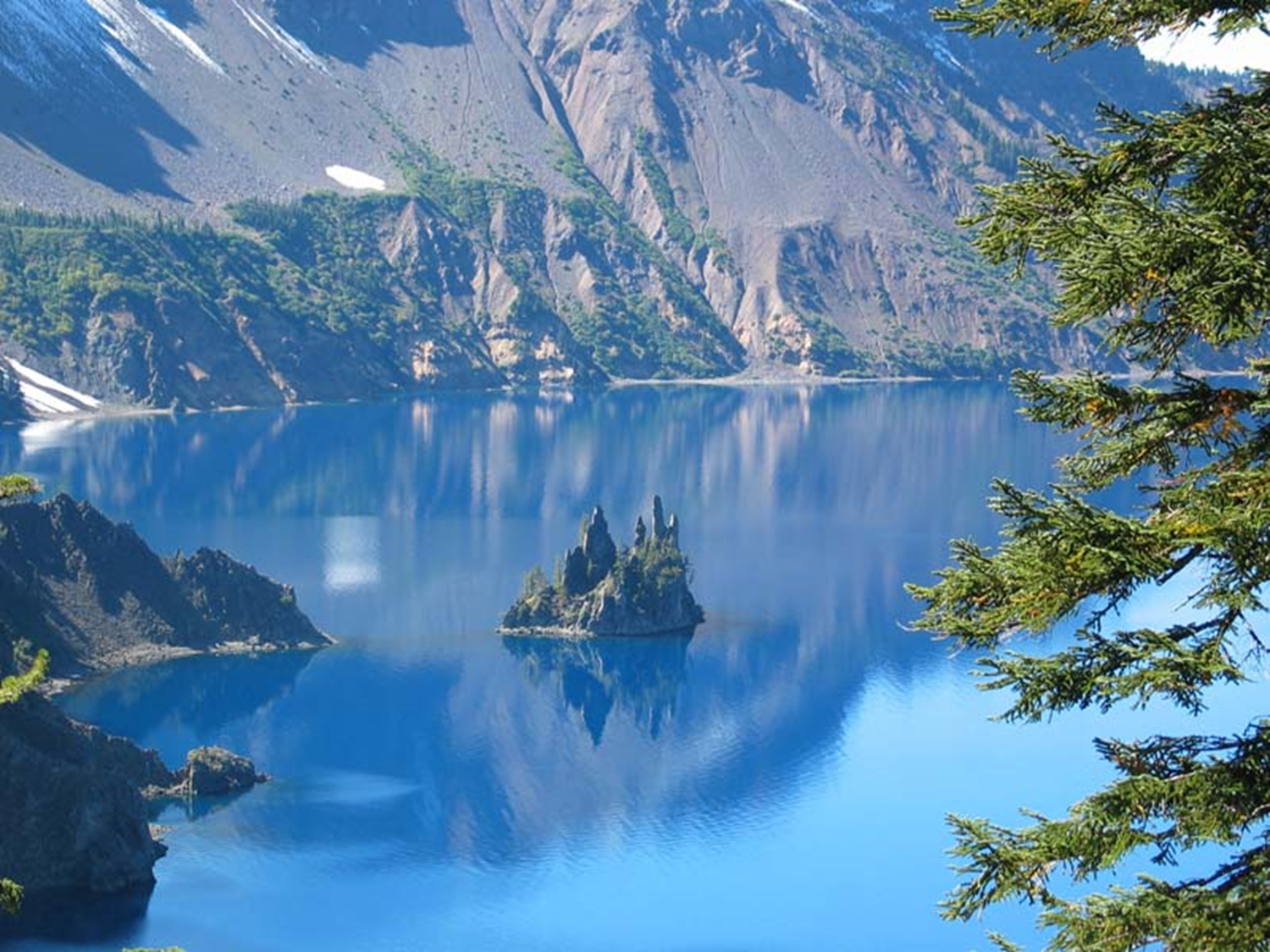 با تشکر از توجه شما
با تشکر از توجه شما
14